Le organizzazioni come sistemi cooperativi: Barnard
1.Oltre l’organizzazione puramente formale  e razionale
L’organizzazione puramente razionale e formale
La tradizione weberiana vedeva le organizzazioni come strumenti razionali per scopi specifici.
La burocrazia con la sua struttura gerarchica, rigida e formalizzata è l'espressione più compiuta di tale razionalità.  Soggetti tenuti solo all'obbedienza alle regole e alla conformità.
Per l’approccio classico non esiste altra razionalità oltre a quella dell’organizzazione, azioni individuali sono diminuzione di efficienza. 
https://www.youtube.com/watch?v=I37VtQbOa7M
3
Barnard: oltre l’organizzazione puramente razionale e formale
Contro una visione puramente formale e razionale delle organizzazioni, Barnard sostiene che non è possibile comprendere il loro funzionamento se non si tengono presenti i moventi che spingono gli individui a contribuire alle organizzazioni stesse. Il rapporto che si stabilisce tra le organizzazioni e gli individui che a qualsiasi titolo contribuiscono al perseguimento dei loro fini costituisce pertanto l'oggetto centrale della sua analisi. 
Suo approccio possibile perché tra anni gli 20 e 30 emerge figura del manager (dirigente senza essere proprietario di un’impresa), sostituendo il padrone (proprietario e dirigente)
4
Barnard: oltre l’organizzazione puramente razionale e formale
Da una relazione dicotomica tra proprietà-dipendenti
Si passa a una relazione triadica tra proprietà-management-dipendenti
Aumenta la complessità.  
I manager svolgono una funzione autonoma che non sempre coincide con il volere della proprietà. I manager sono tenuti a identificarsi con gli interessi dell'impresa tanto da apparire come uomini dell'organizzazione. Ma questo impegno non porta all'annullamento della loro personalità, al contrario avere una personalità forte e indipendente è un requisito per essere un manager di successo.
5
Barnard: oltre l’organizzazione puramente razionale e formale
Tra gli anni 20 e 30 una serie di ricerche e di esperimenti condotti da un gruppo di psicologi e sociologi presso l'impresa Western Electric di Chicago avevano sottolineato l'importanza del fattore umano nello spiegare i rendimento lavorativo dei dipendenti. 
In polemica contro l'impostazione taylorista che portava a organizzare il lavoro secondo criteri puramente ingegneristici che ignoravano la soggettività dei lavoratori.
Importanza di fattori psicosociologici (es. l'armonia e il morale del gruppo, una supervisione amichevole e cordiale, il dialogo e l'interessamento diretto alle persone)
6
Barnard: oltre l’organizzazione puramente razionale e formale
Scuola delle Relazioni Umane vista come modo antitetico a quello di Weber e Taylor.
Invece di vedere le organizzazioni come macchine razionali che procedono secondo programmi prestabiliti dall'alto, le Relazioni Umane le concepiscono come sistemi naturali, spontanei, adattivi, influenzati dai soggetti che vi operano e dall'ambiente circostante. 
Alla visione dell'organizzazione come una macchina in cui le persone non sono che rotelle degli ingranaggi, si sostituisce una visione dell'organizzazione come un organismo le cui cellule sono le persone e i gruppi che esse formano.
7
2.La parabola del masso: l’organizzazione come sistema cooperativo
La parabola del masso
Il problema a cui Barnard cerca di dare risposta è squisitamente teorico: come è possibile che persone con una loro vita, con dei loro interessi privati, che non si conoscono e che non hanno nulla a che fare con gli scopi di una data organizzazione, decidano a un certo momento dí impegnare il loro tempo e le loro energie per il raggiungimento di quegli scopi? 
Dipende solo dalla retribuzione e da altri eventuali vantaggi?
La domanda vale per tutte le organizzazioni (politiche, economiche, culturali, religiosi, militari…)
9
La parabola del masso
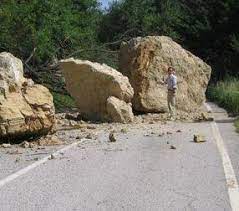 10
La parabola del masso
Supponiamo che un uomo viaggiando su una strada solitaria si imbatta in un masso che gli impedisce di proseguire. Dopo avere constatato che da solo non riesce a spostare il masso, egli attende che sopraggiungano altre persone anch'esse interessate a sgomberare la strada. 
Unendo gli sforzi tutti insieme riescono a spostare il masso: là dove i limiti di una sola persona impediscono di raggiungere un dato scopo, la cooperazione tra più persone interessate al medesimo scopo riesce nell'intento. Ma immaginiamo che il masso sia talmente grande che le quattro persone impegnate a spostarlo non riescano. Esse dovranno richiedere ľ’aiuto di una quinta persona, supponiamo un contadino che arriva con un trattore. Il contadino non ha un interesse diretto a spostare il masso - lui non passa per quella strada – ma di fronte all'offerta di una congrua somma di denaro egli accetta di impiegare il trattore. In quello stesso momento spostare l masso diventa anche il suo scopo. Attraverso la mediazione del denaro il contadino si mobilita per raggiungere uno scopo che non è suo personale ma del gruppo che lo ha chiamato e a cui accetta di partecipare.
11
La parabola del masso: cosa ci insegna
Il gruppo ha spostato il masso perché si è organizzato (sia informalmente che formalmente)
 Organizzarsi equivale a formare un sistema cooperativo il cui scopo non è più delle singole persone ma dell'intera organizzazione che esse hanno formato. Sistema cooperative che consente di superare I limiti dei singoli.
È sbagliato supporre che un'organizzazione possa basarsi unicamente sull'adesione unilaterale degli individui al suo sistema di valori. 
Nella parabola del masso lo scopo dell'organizzazione formata dalle cinque persone è di sgomberare la strada. Anche il contadino che arriva con il trattore accetta di collaborare per quello scopo, ma il movente che lo induce non è lo spostamento del masso ma è il compenso in denaro che è stato pattuito. 
Poiché l'organizzazione è un sistema cooperativo, la partecipazione dei membri deve essere ottenuta attraverso il consenso. Il problema fondamentale dei dirigenti è quindi come riuscire a mobilitare un insieme di persone per uno scopo che non è loro, offrendo incentivi sufficienti a soddisfarli.
Importanza dei rapporti formali e informali e lo stretto legame tra di essi. (formale-> informali –> formali; informali-> formali). Osmosi tra livello formale e quello dei rapporti umani.
12
3. Efficacia ed efficienza
Personalità organizzativa e personalità individuale
La distinzione tra i fini organizzativi e i moventi personali è la base su cui Barnard sviluppa la tesi che ogni membro di un'organizzazione è dotato di una doppia personalità: una personalità organizzativa e una personalità individuale. 
La personalità organizzativa riguarda il modo in cui un individuo svolge le sue prestazioni, e queste in linea di principio vanno considerate come attinenti a un ruolo impersonale e sostituibile.
La personalità individuale riguarda invece i moventi delI'individuo, il delicato e spesso mutevole equilibrio che si instaura tra il suo contributo all'organizzazione ei benefici che egli ne ricava.
14
Efficacia ed efficienza come dimensioni dell’azione organizzativa
L’efficacia misura il grado in cui l’organizzazione raggiunge i suoi obiettivi, mentre l'efficienza misura il grado in cui i moventi personali di far parte di un'organizzazione sono soddisfatti. 
È da notare che Barnard usa efficienza in un senso diverso dal consueto. Nell'uso comune l'efficienza riguarda il rapporto tra il costo di un investimento e il profitto che se ne ricava. Barnard usa invece efficienza per indicare il grado di soddisfazione che i soggetti ricavano dal rapporto tra il contributo che essi percepiscono di dare all'organizzazione e l'insieme delle ricompense morali e materiali che ne ricavano.
15
Efficacia ed efficienza non sempre connesse, anzi.
Un'organizzazione può essere: 
a) efficace ed efficiente, che è la situazione ottimale; 
b) efficace non efficiente, quando raggiunge i suoi obiettivi, ma non soddisfa i suoi membri; 
c) non efficace ma efficiente, quando non raggiunge i suoi obiettivi ma soddisfa i membri; 
d) non efficace né efficiente, che è la situazione peggiore.
16
Sistema cooperativo efficace ed efficiente è difficile…
Difficile giungere allo scenario efficace-efficiente: conciliazione dell’efficacia ed efficienza è, per Barnard, il problema fondamentale per qualsiasi organizzazione. 
Problema della precarietà della vita delle organizzazioni. 
Ruolo essenziale degli incentivi (morali o materiali) e della persuasione (es. coercizione, mobilitazione ideologica, educazione).
17
4. La fondazione soggettiva del valore e la «solvenza» del sistema cooperativo
Tre importanti aspetti dell’approccio di Barnard
Il rapporto tra costi e benefici non è mai puramente razionale. C’è molta soggettività nel rapporto. Contano le funzioni d’utilità, le quali sono soggette alle propensioni degli individui. La  realtà oggettiva è filtrata dalla percezione soggettiva degli individui.
Importanza degli incentivi non materiali sul posto di valoro (e nelle organizzazioni in generale). Es. prestigio.
La «solvibilità» delle organizzazioni, non è solo monetaria o «materiale»». L’enfasi di Barnard sugli incentivi non materiali gli permette di affrontare il problema della solvibilità dell'organizzazione in termini non strettamente economici, ma anche (e largamente) simbolici e morali.
19
5. Esercizio di autorità e area di «indifferenza»
Autorità e area di indifferenza.
La creazione di un efficace equilibrio tra contributi e incentivi non nasce spontaneamente. Ci vuole un’autorità legittimata e competente. Legittimazione è max quando non serve la coercizione.
 Barnard ritiene irrealistico pretendere che gli individui giungano a identificarsi completamente con l'organizzazione. 
È realistico, invece, espandere l’area di indifferenza,  cioè l’area di disponibilità  eseguire degli ordini. In tal modo Barnard evita di impostare il rapporto individui-organizzazione sulla base di un utopico «misticismo aziendale», una fusione tra fini organizzativi e moventi individuali. 
Agire cooperativo si fonda sul primato degli incentivi morali, è sufficiente lavorare con senso del dovere e non serve «annullarsi» nell’organizzazione
21
Più è ampia l’efficienza dell’organizzazione, nel senso di Barnard, maggiore è l’area di indifferenza, e quindi maggiore è la propensione a eseguire gli ordini.
22
6. Le funzioni del dirigente e la sua personalità
Il dirigente in grigio
Espandere l'area di disponibilità alla collaborazione da parte dei membri è il compito principale dell'autorità in una organizzazione .
Ruolo cruciale del dirigente, il quale deve:
1) assicurare un sistema di comunicazioni
2) assicurare un flusso regolare di risorse
3) stabilire i fini dell’organizzazione
Barnard enfatizza gli aspetti cooperativi e comunicativi e non la spregiudicatezza e cinismo. Per Barnard, un buon dirigente evita le decisioni inutili, il protagonismo, le scelte eclatanti; invece, un buon dirigente deve possedere intuito, senso di responsabilità e un senso morale.
24